Upcoming dates:wed 3/20 – post quizmon 3/25 – disease test + interim
#71 How disease spreads
Warm-up
In your notebook define and explain a way these relate to our current unit.

Pathology
Epidemiology
Biotechnology
Microbiology
Warmup
Suppose a bacterial colony is 30 & they split every hour.  In how many hours will it take for their population to grow to 1,920 bacteria?

Assume that a bacterium can divide every 15 minutes.  If you start with 2 cells, how many bacteria will be present in 2.5 hours
*So how are contagions spread?
Pathogen: any microbe that causes a disease

Carrier: An individual infected with a disease, can spread disease, regardless of them showing or not showing symptoms
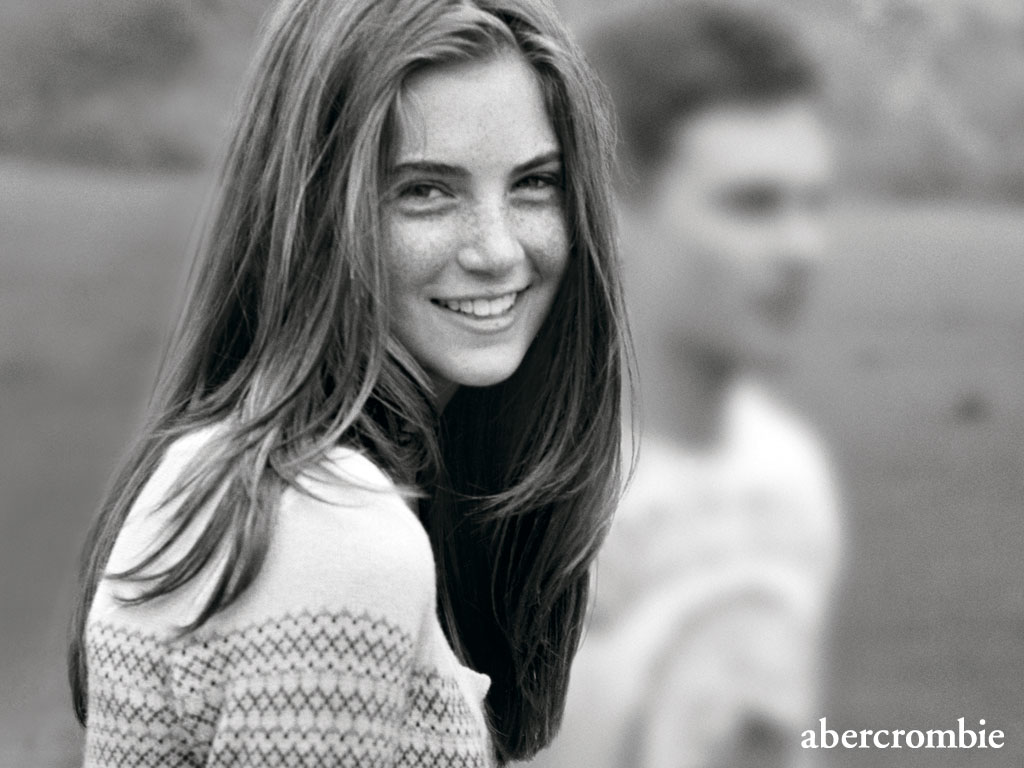 HIV Postive? Or not?
*Disease Transmission
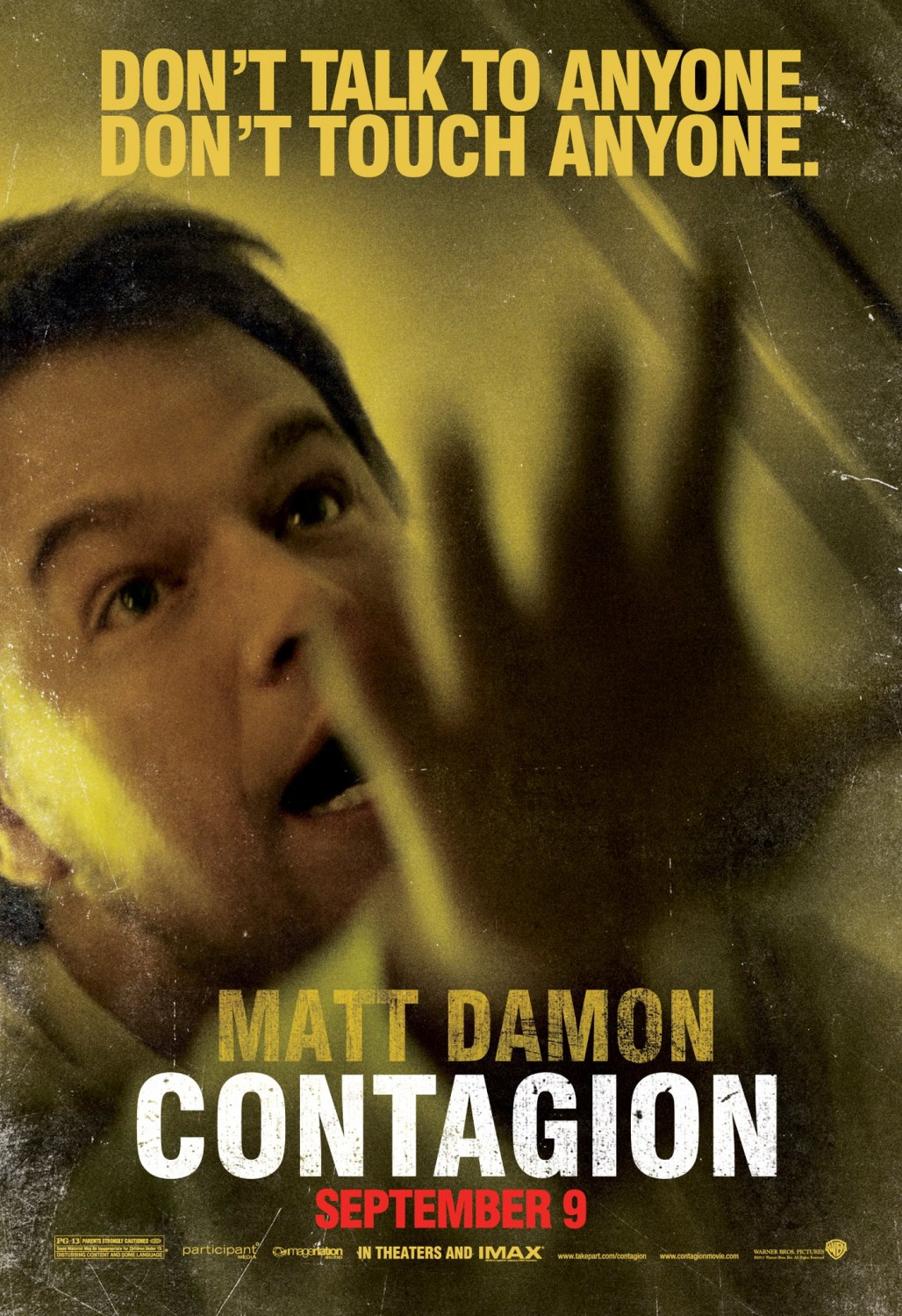 Contagion – A disease that is spread from one organism to another

Contagions are diseases that are contagious!

Example: the flu is a contagion because it can spread from one person to another
*How disease is transmitted
Air Borne 
Water Borne
Human contact (skin to skin or blood to blood) 
vector borne
*Vector
A smaller organism that passes the disease from one organism to another

Fleas transmit the bubonic plague 
Ticks transmit Lyme disease
Mosquitoes transmit malaria, yellow fever, 
or West Nile Virus
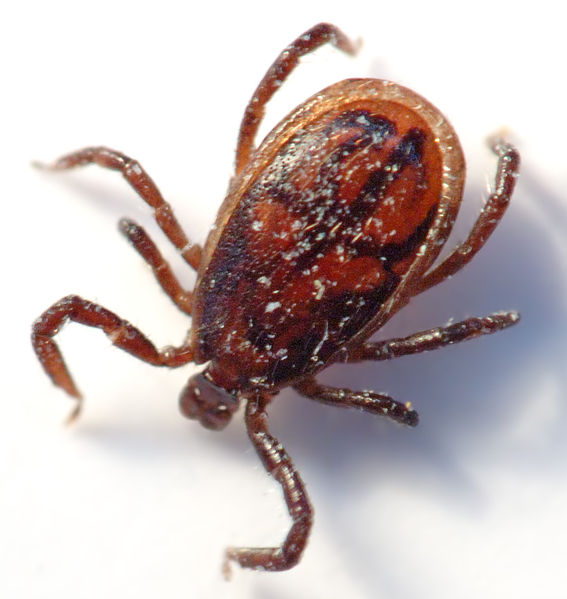 https://www.youtube.com/watch?v=72KsjWUCUJQ
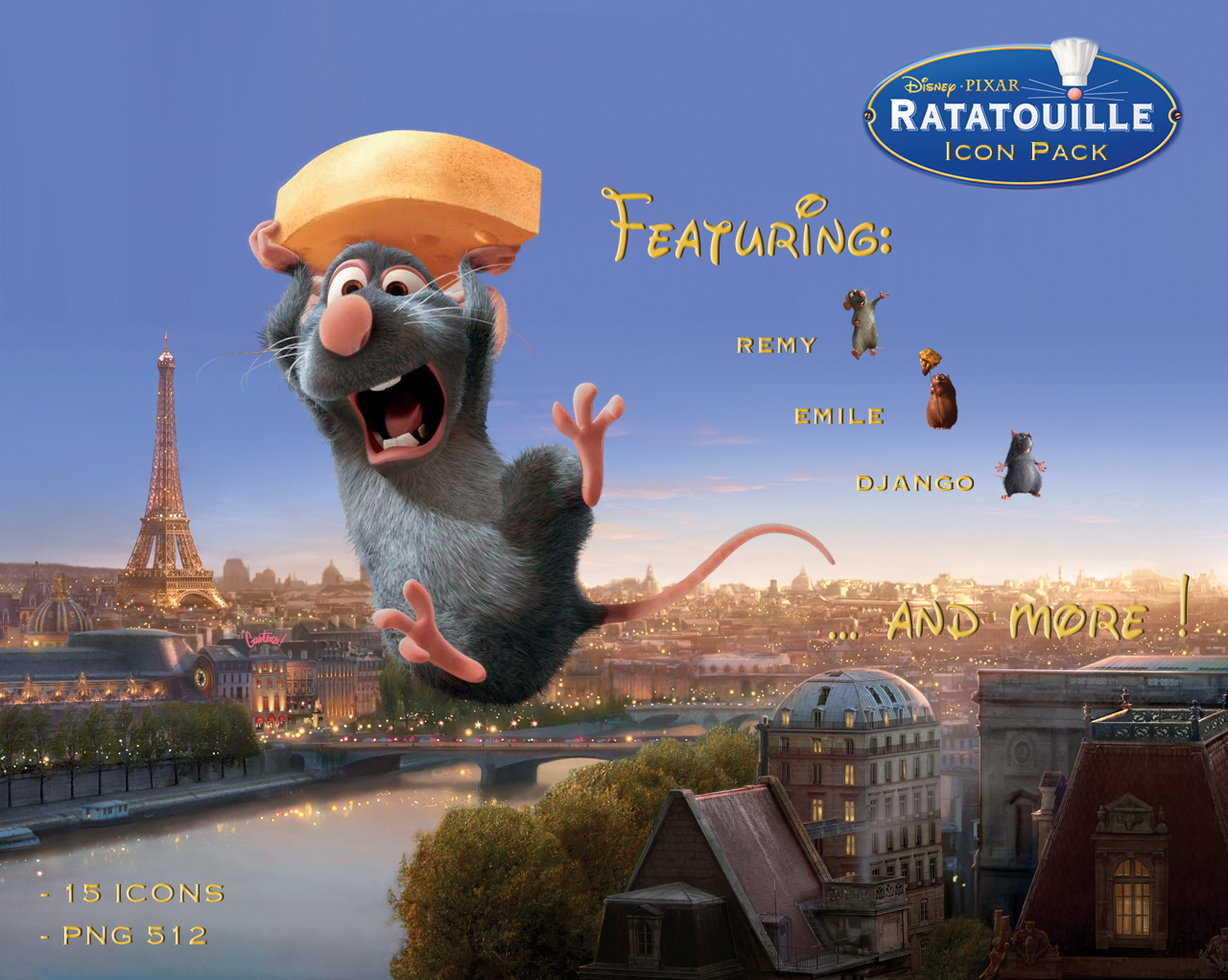 [Speaker Notes: https://www.youtube.com/watch?v=72KsjWUCUJQ]
*If not passed from person to person its not a contagion
Examples of non-contagions:
Heart disease
Depression
Cancer
Asthma
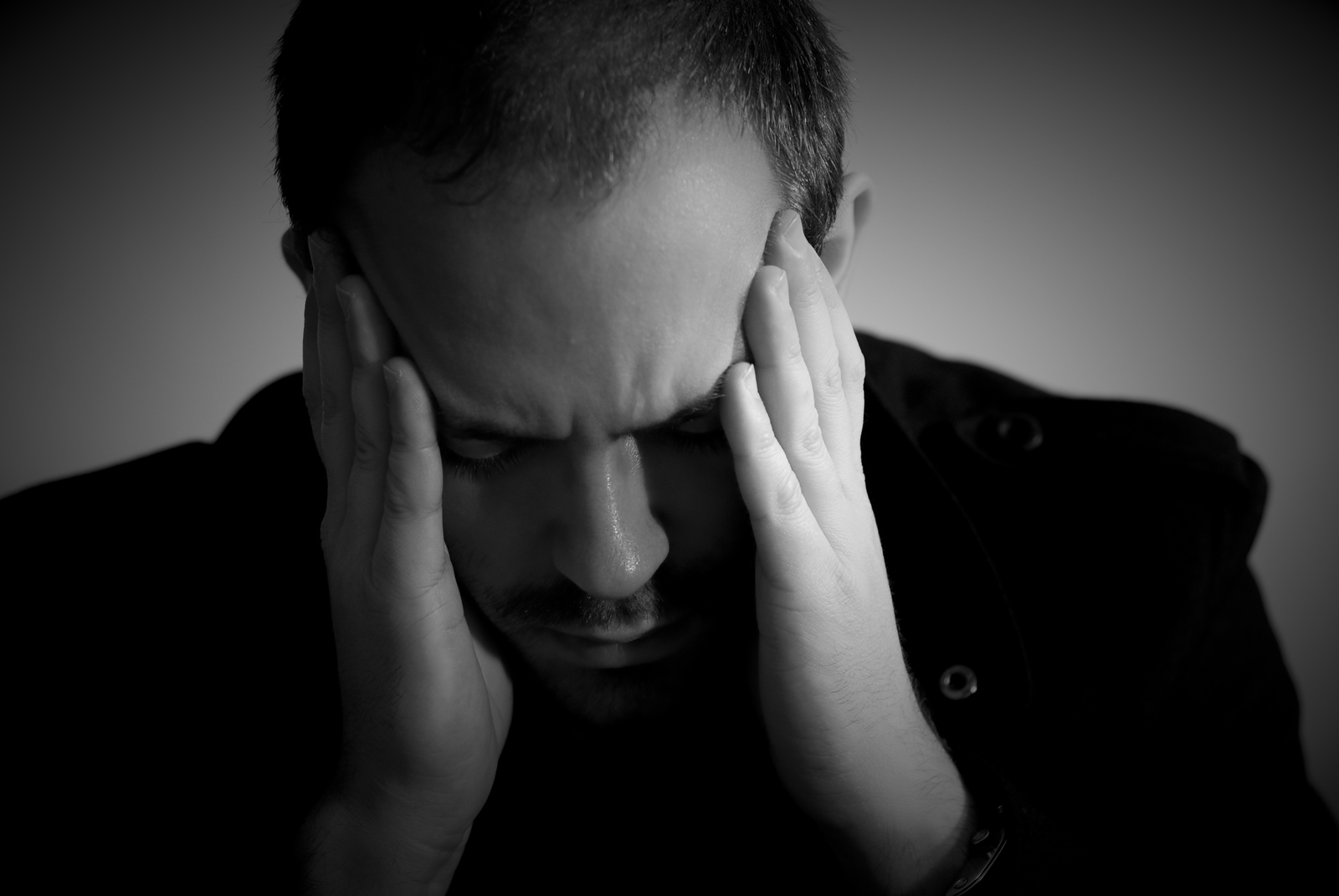 Pandemic vs. Epidemic
An epidemic is when the number of people who become infected rises well beyond what is expected within a country or a part of a country. 

*An epidemic is specific to one city, region or country
Pandemic vs. Epidemic
A pandemic is usually caused by a pathogen humans either have little to no immunity against. Since so little people are immune, the pathogen can easily spread around the world if it becomes easily transmissible in humans. 

*A pandemic covers a much wider geographical area (more than one country, often worldwide. A pandemic also infects  more people than an epidemic.
#72 – Infectious Disease spreadsheet
Pathogen chart worksheet
Fill out the chart with the appropriate information. We will go over the chart in class 

If you do not complete this in class then it is homework
Cholera Mapping Death Activity
Mapping Death Assessment questions
Describe what you see on the map you have marked with the locations of the deaths. Explain any trends you noticed about the placement of dots. (are they scattered, clumped, random, uniform)
Explain any other clues about the cause of disease.
Look at the information that you know about the victims, such as their ages and occupations. Are there any similarities in victims?
Based on the evidence of the cholera death locations shown on the map, state 3 hypothesizes or reasons that might explain how the disease spread. (A hypothesis is an idea or theory about how or why something happens). 
Explain possible solutions to resolving the Cholera death problem
http://pandemic3.com/